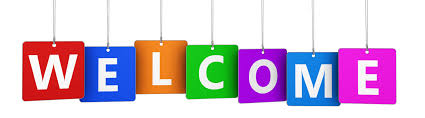 Sub : English 2nd Paper
Class : seven
Unit- 3,  ADJECTIVE
Time :  45 minutes
TEACHER  CONTACTS
MD.MOSTAFIZUR RAHMAN 
ASSISTANT TEACHER (COMPUTER)
MOHAMMADPUR ADORSHA HIGH SCHOOL
GANGNI,MEHERPUR 
CELL PHONE NO-01922314170
TODAY OUR TOPIC IS ?
ADJECTIVE
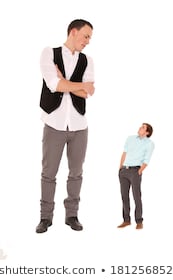 TALL
MAN
LARGE
SMALL
OVAL
SHORT
OVAL
MAN
LEARNING OUTCOMES
STUDENTS WILL BE ABLE TO…..

FIND OUTS ADJECTIVE WORDS FROM SENTENCE …..
WHERE  ARE  ADJECTIVES WORD SITTING……
HOW TO USE ADJECTIVES INSIDE  A PASSAGE….
ADJECTIVES
REZA  IS  A  SMART BOY.
OUR HOME IS BIG.
DO YOU HAVE ANY RED PEN ?
THE WORDS ‘SMART’, ’BIG’ AND ‘RED’
DESCRIBE A BOY, A HOUSE AND 
A PEN RESPECTIVELY . 
THESE WORDS ARE CALLED ADJECTIVE .
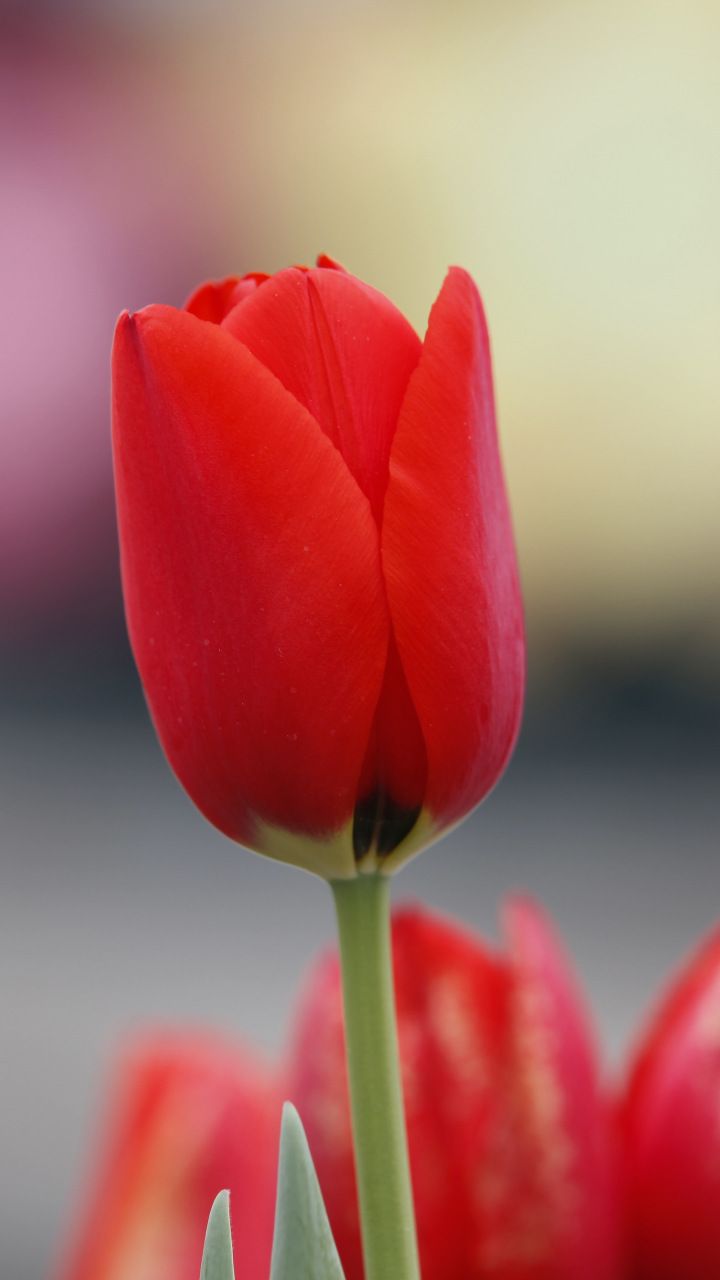 RED
FLOWER
1.
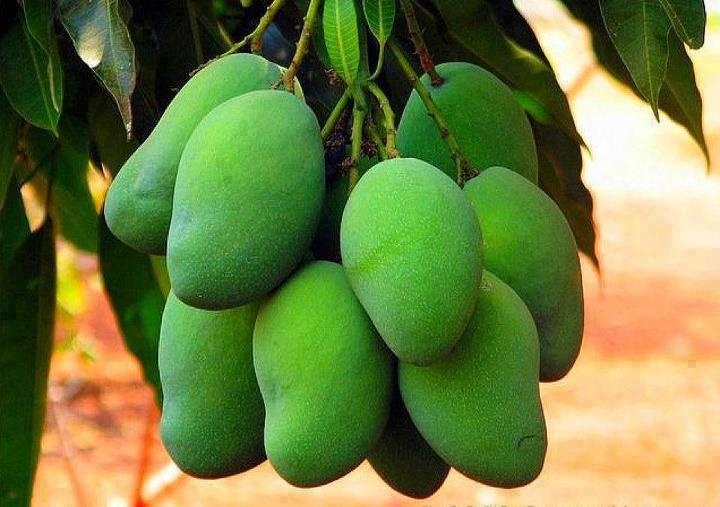 GREEN
MANGO
2.
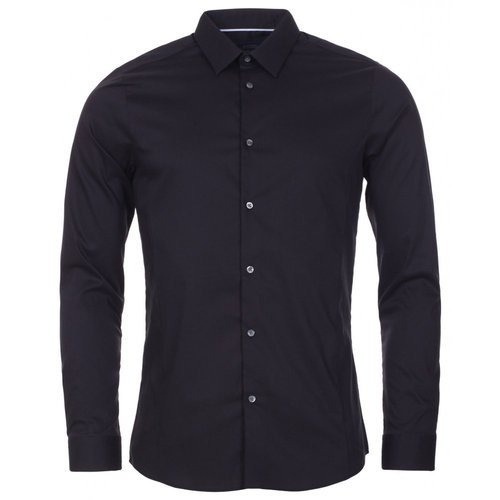 2.
NICE
SHIRT
LOOK AT THE UNDERLINED WORDS IN FOLLOWING TEXT
MR.RAHMAN IS A SKILLED TEACHER .
HE IS QUALIFIED TOO.
HE HAS A LONG TEACHING EXPERIENCE.
HE IS A FAVORITE TEACHER .TO HIS STUDENTS.
THE WORDS ‘SKILLED’ , ‘QUALIFIED’ , ‘LONG’ ,AND
‘FAVORITE’ DESCRIBED AND MODIFY 
SOME OF NOUN AND PRONOUN 
SO THESE  WORDS  CALLED BY ADJECTIVE .
EVALUATION BY
INDIVIDUAL
AND
GROUP WORK
INDIVIDUAL WORK
FILL THESE BLANK WITH ADJECTIVES
RED
ASHIK HAS A …........BALL.
RANI IS A …………… GIRL. 
HE IS A ……………..  DOCTOR .
PRETTY
QUALIFIED
GROUP WORK
WRITE 5 SENTENCE WITH THESE ADJECTIVE
RED,FIVE,GOOD,TALL,SHORT.
ANSWERS
1.I HAVE A RED PEN .
2.SHE HAS FIVE DOLLS
3.HE IS A GOOD MAN .
4.REZA IS A TALL BOY.
5.RIA IS A SHORT GIRL.
HOMEWORK
FILL IN THESE GAPS WITH APPROPRIATE ADJECTIVE.
HELLO ! I AM MOSTAFIZUR.
I AM A ……………. TEACHER. 
I HAVE A …………… MOBILE.
I GO HOME WITH MY ………. BIKE.
I RIDE BIKE OVER ………. ROAD.
SOMETIMES I TAKE TEA FROM A ….. STALL.
NO MORE TODAY
THANKS FOR ALL
SEE YOU AGAIN ON NEXT CLASS
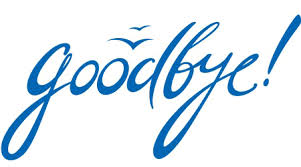